Старшая группа № 8
«Весёлые гномики»

                                        Воспитатели:      Семенова Марина Андреевна
Музыкальный руководитель: Курко Алла Витальевна
Психолог:  Почкаева Ольга Петровна 
Инструктор по физической культуре: Сиротина Надежда Алексеевна
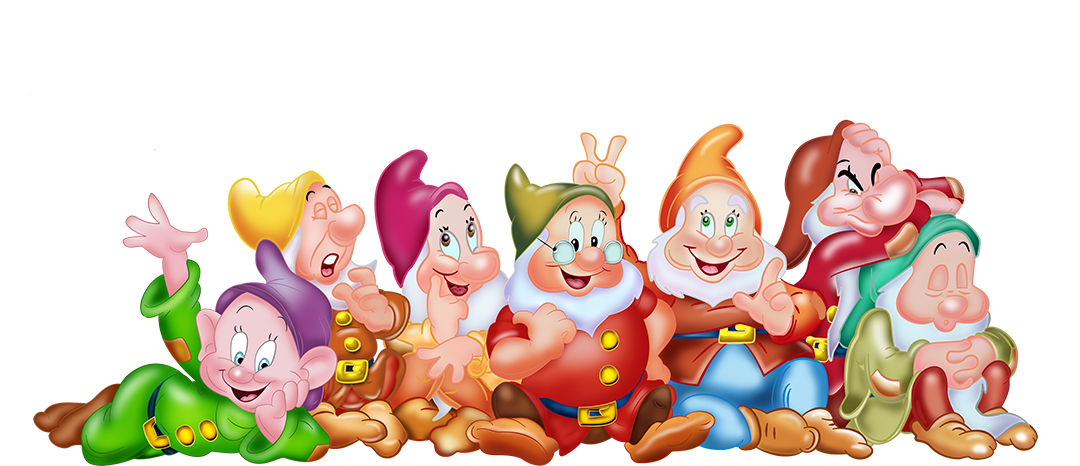 Организация жизни и воспитания детей старшей группы
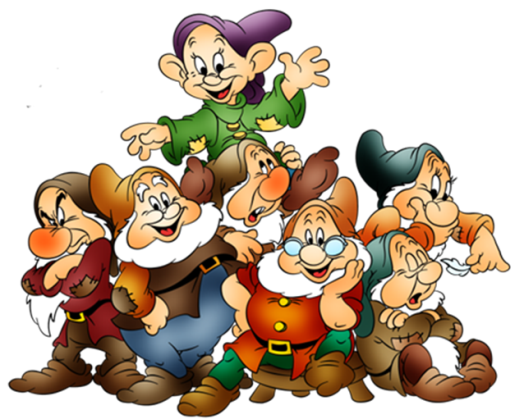 Расписание занятий в старшей группе
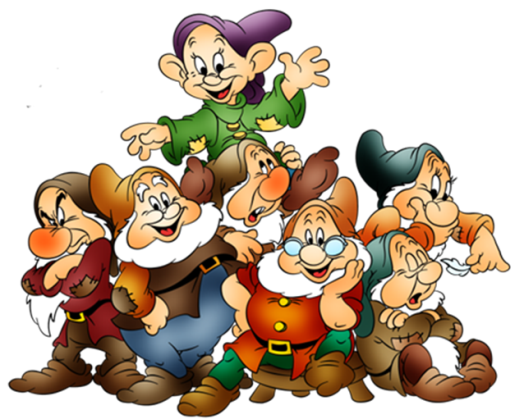 Если хочешь быть здоров, занимайся спортом!
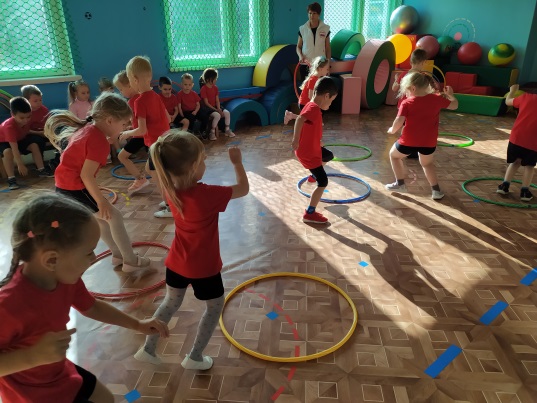 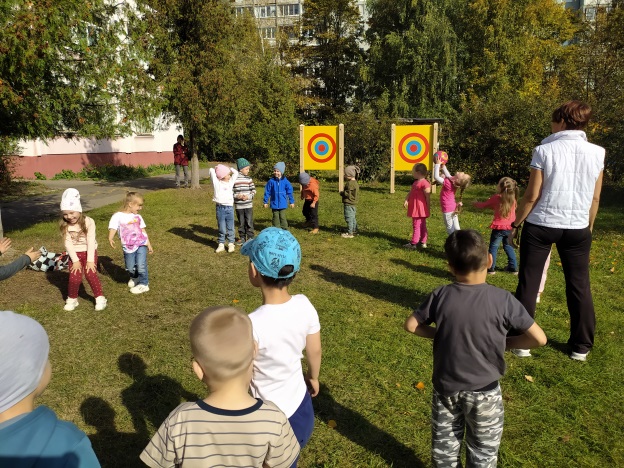 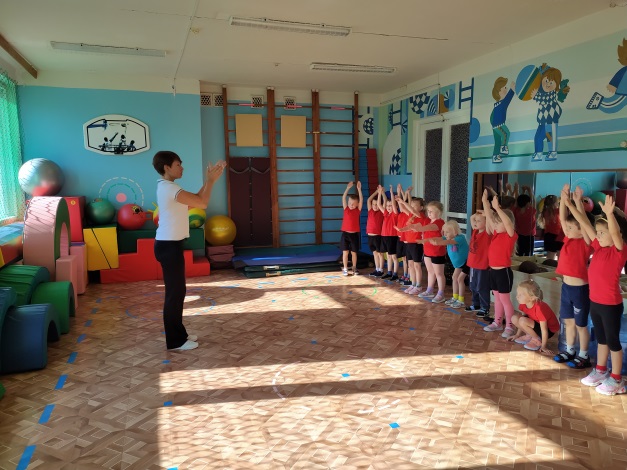 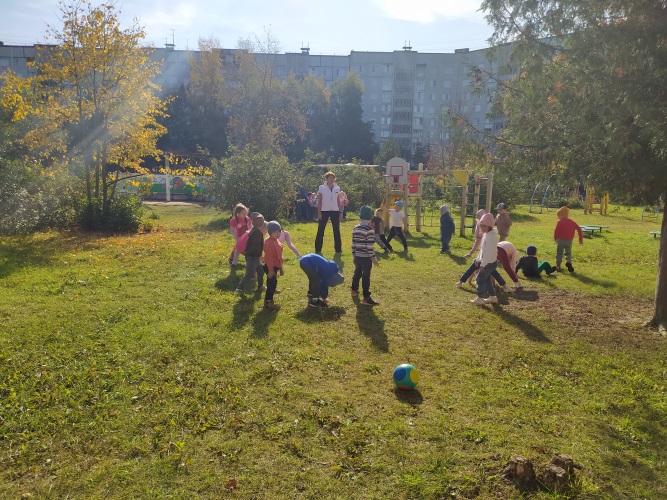 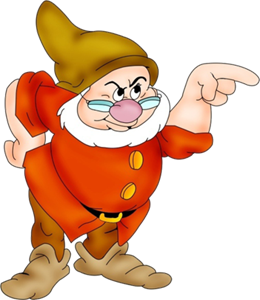 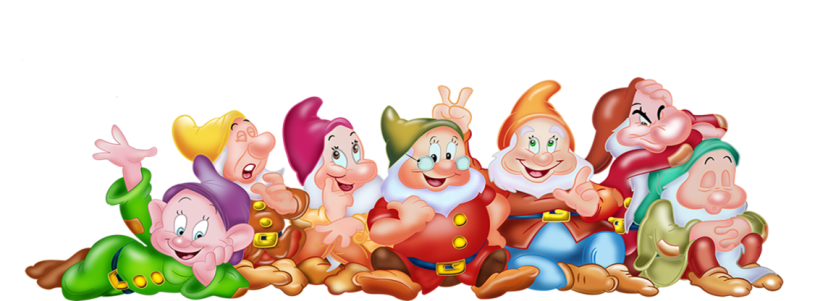 Труд объединяет
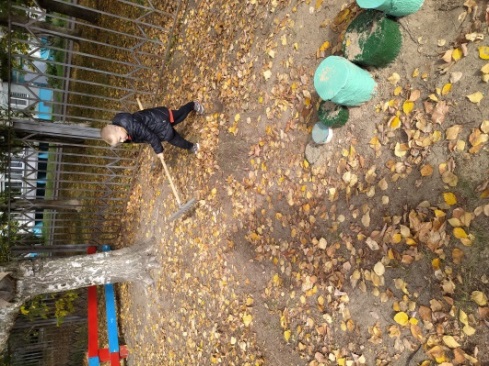 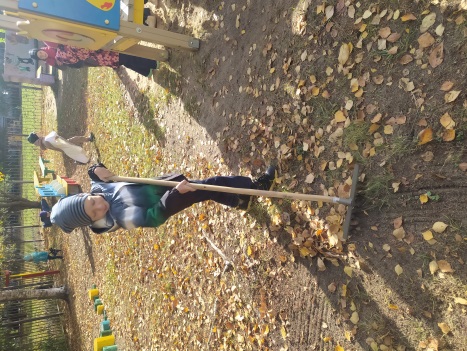 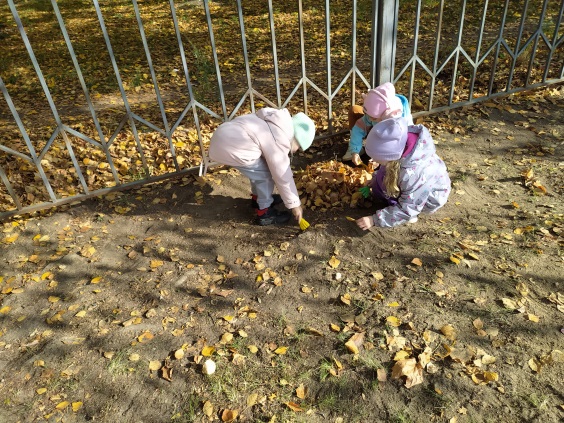 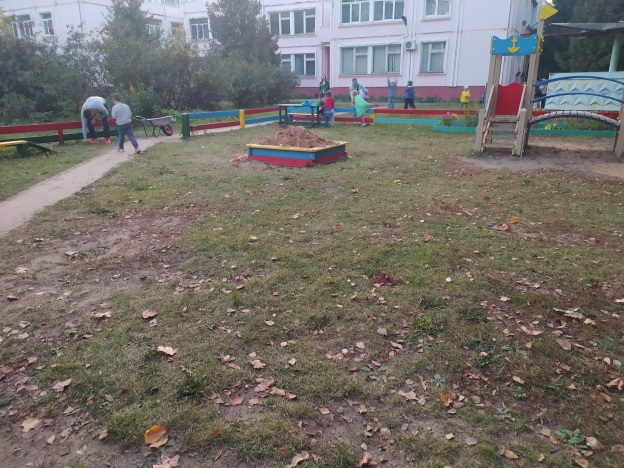 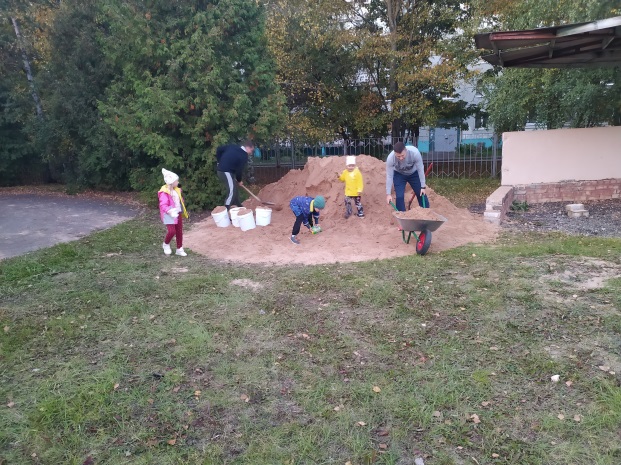 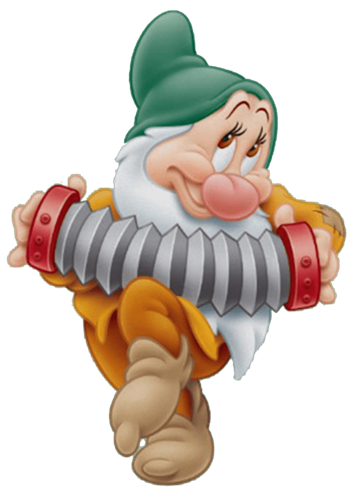 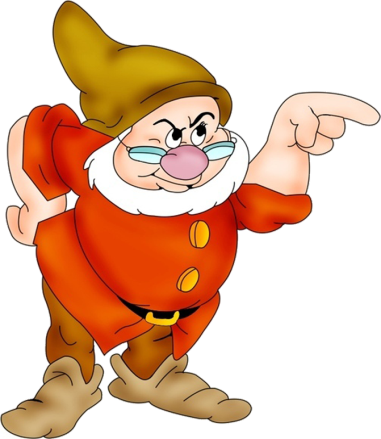 Наши выставки
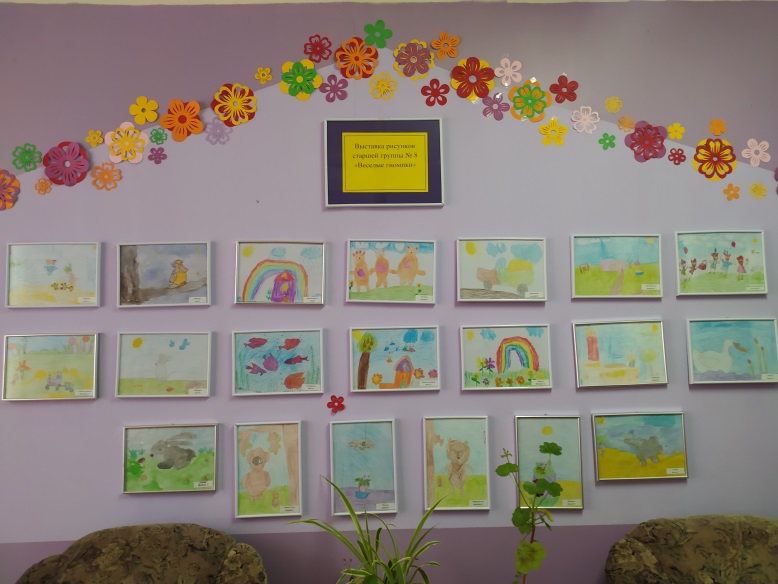 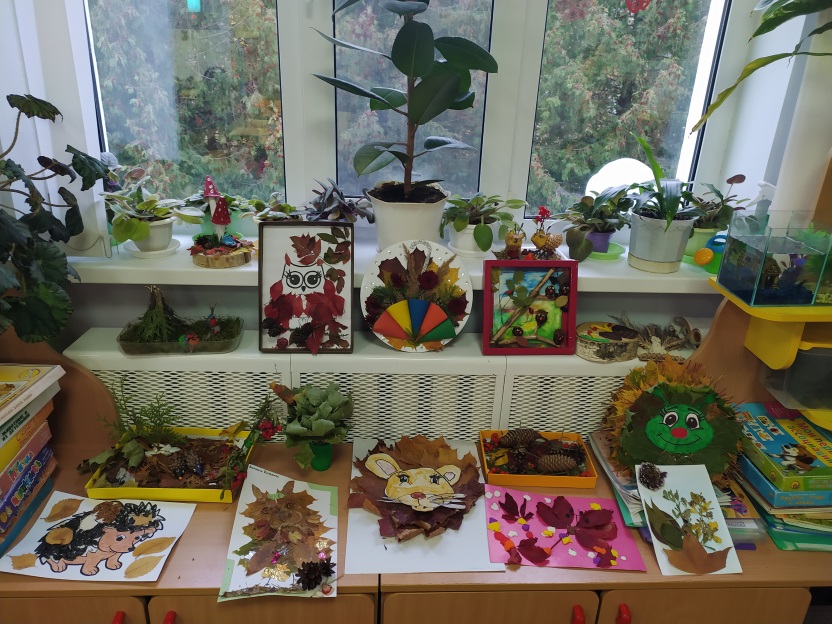 Наши развлечения
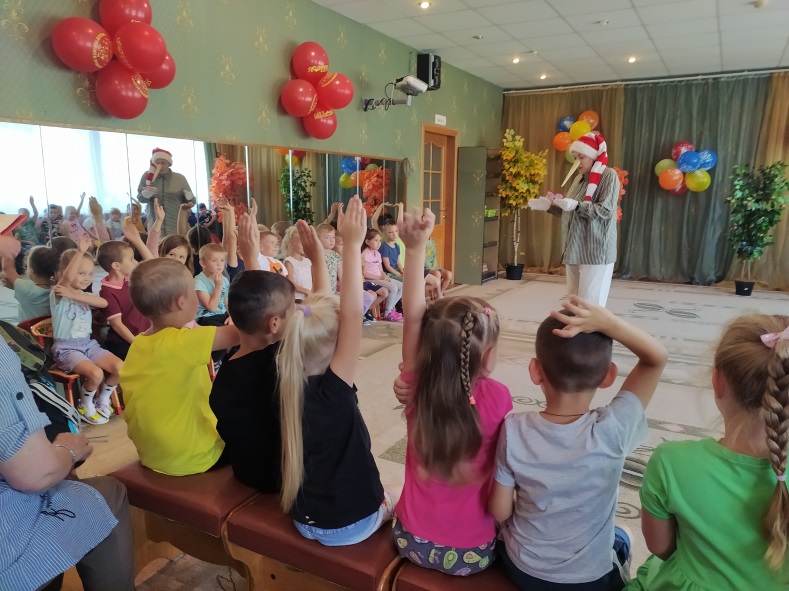 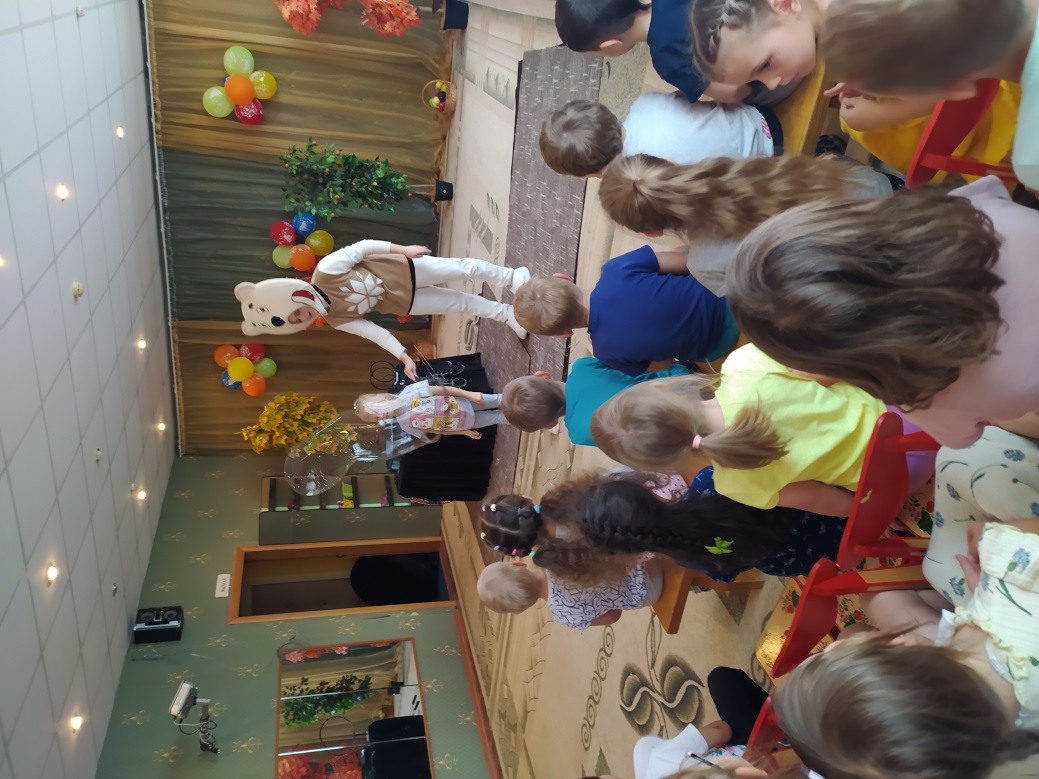 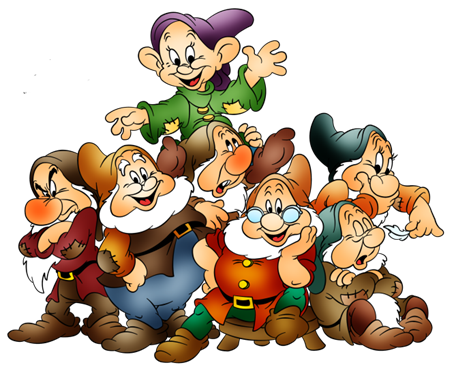